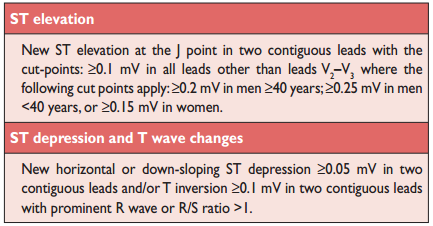 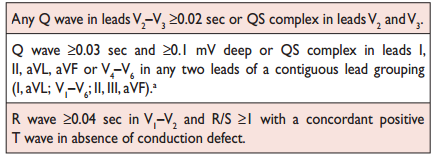 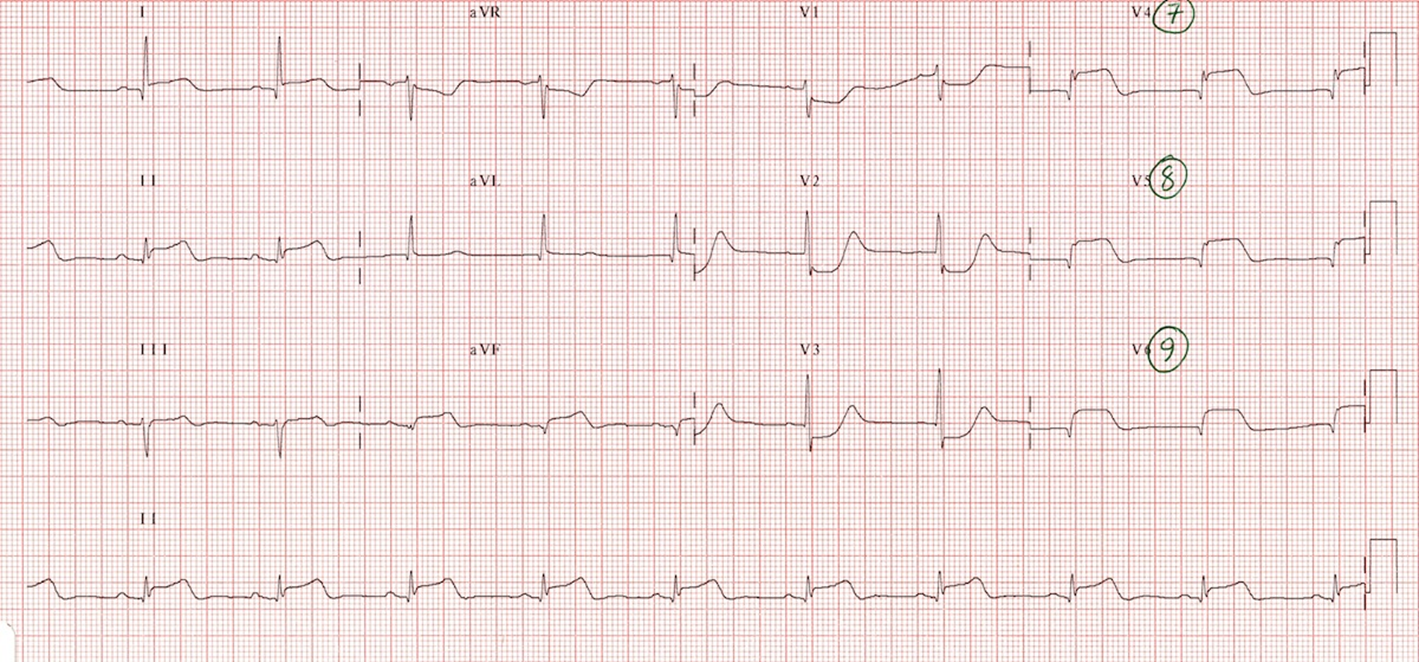 Παλαιό κατώτερο - οπίσθιο
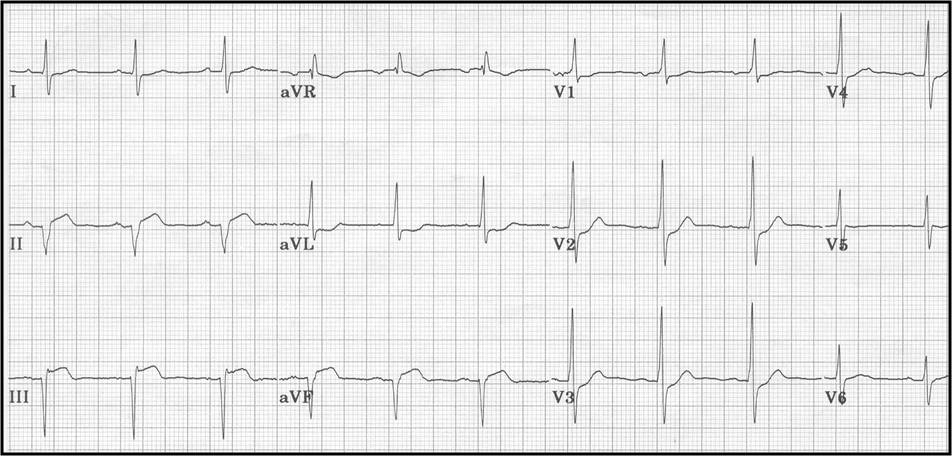 LV hypertrophy
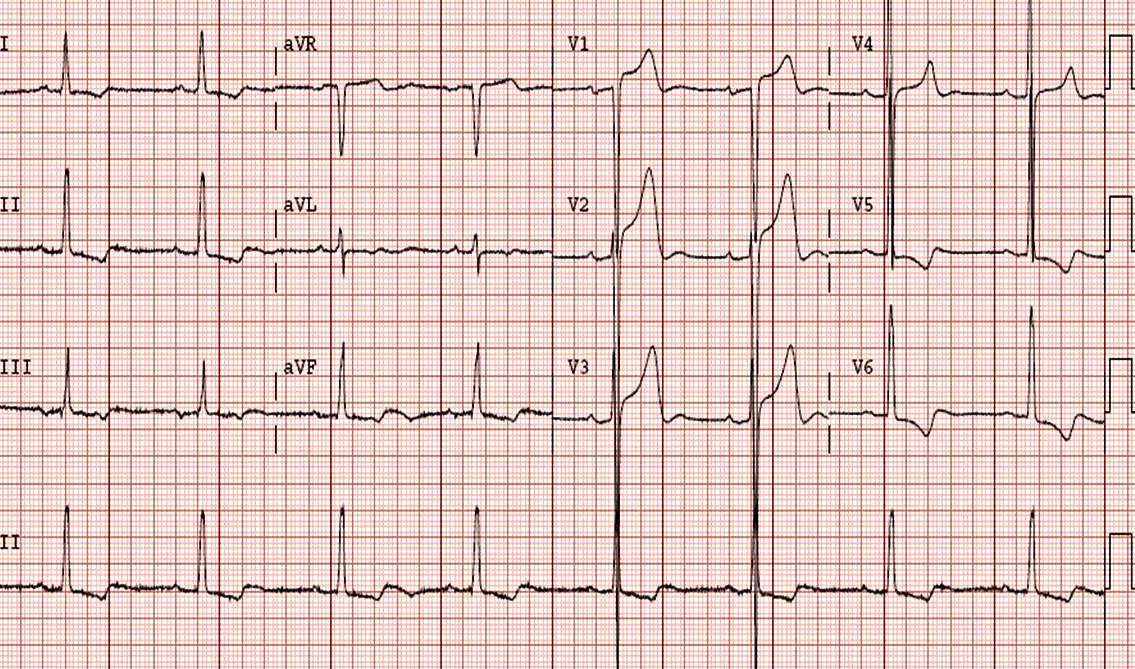 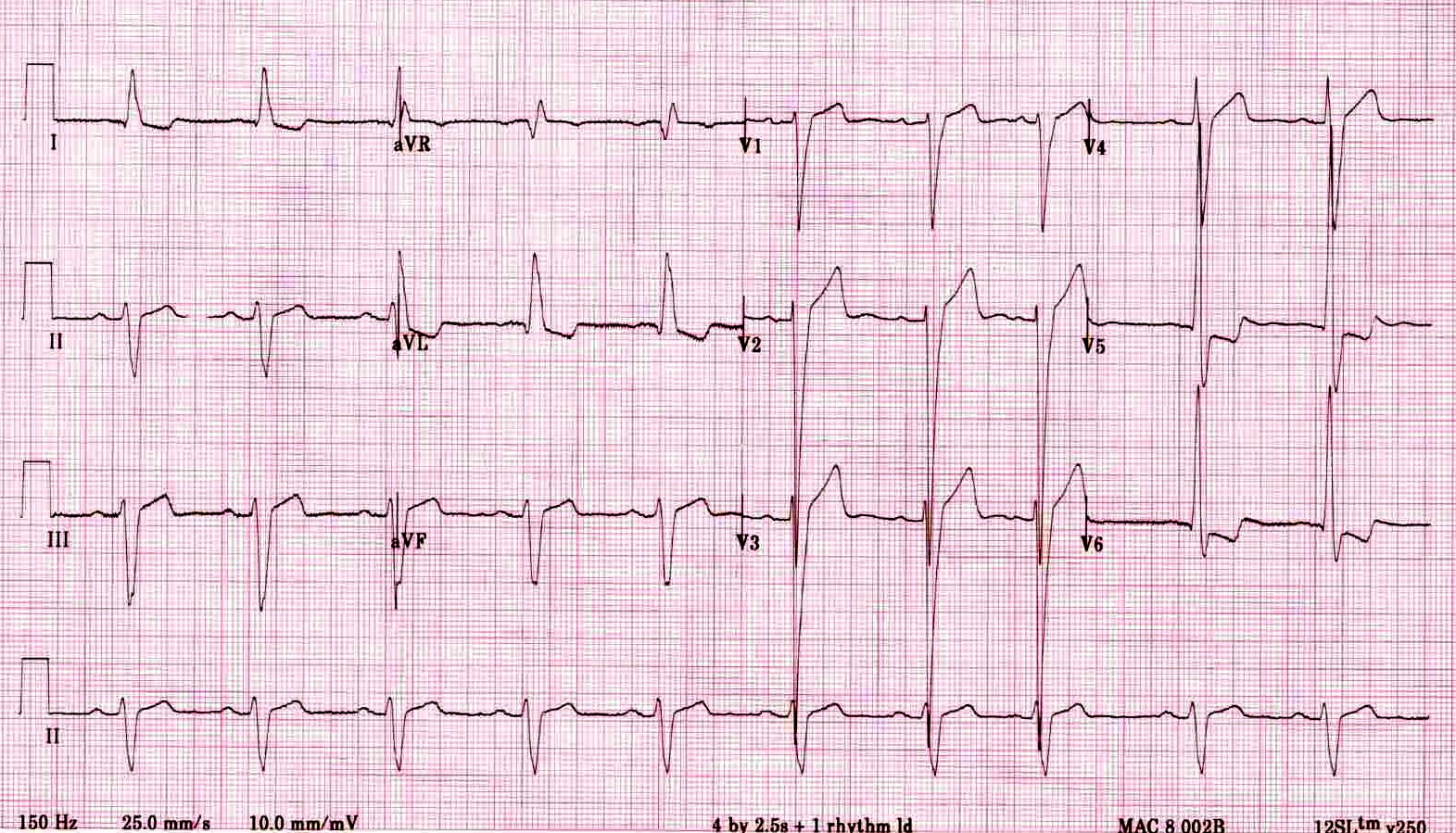 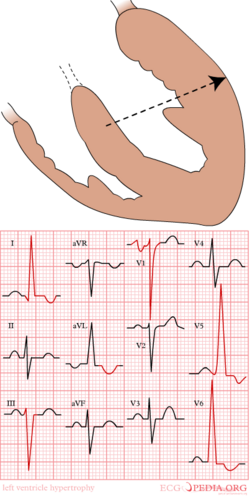 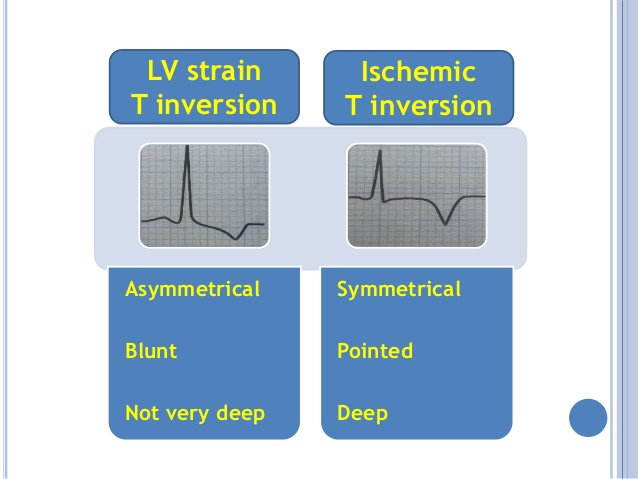 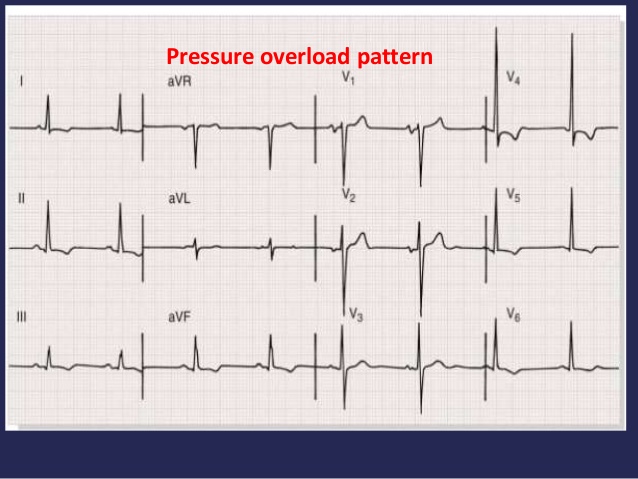 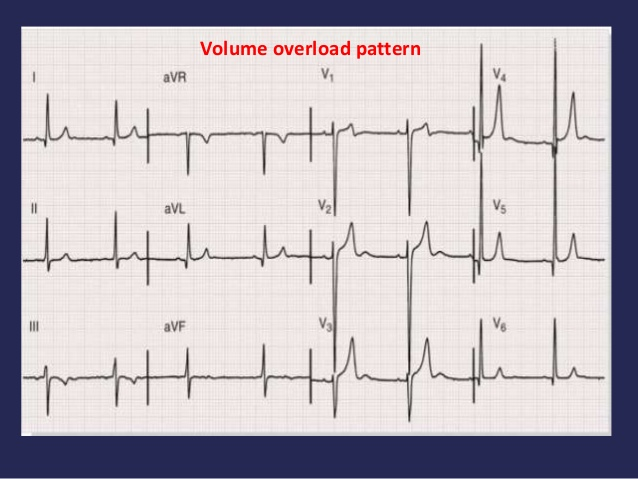 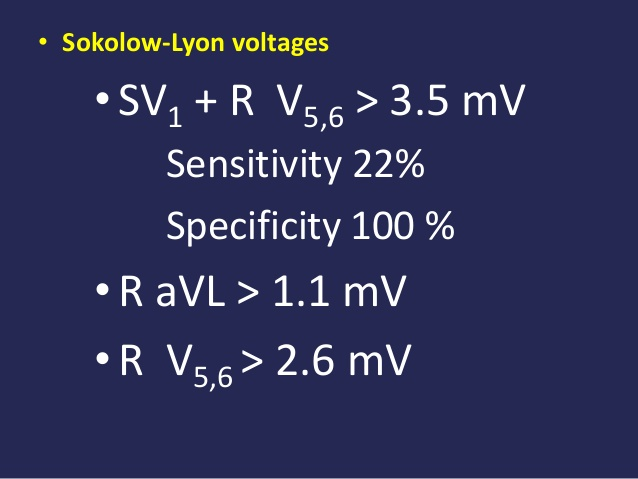 RV hypertrophy
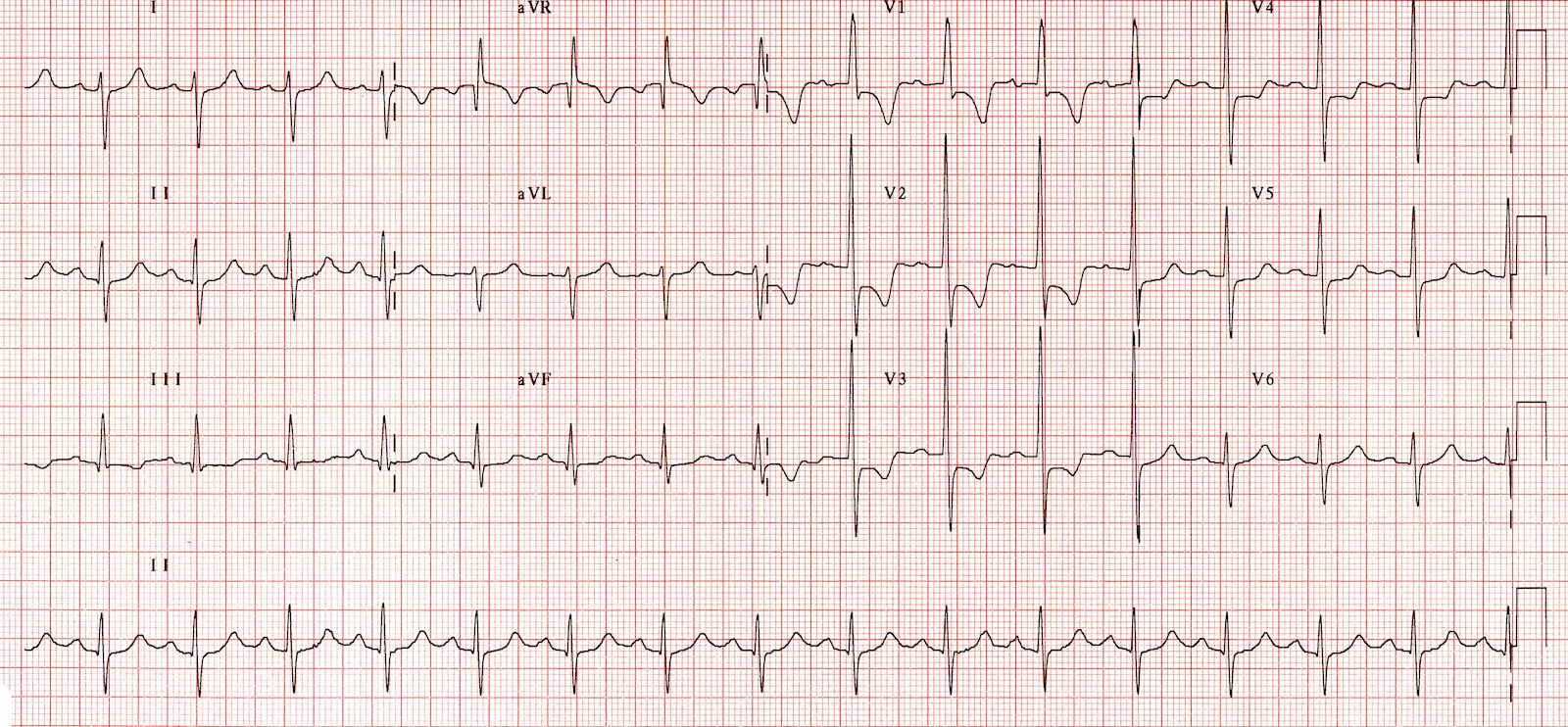 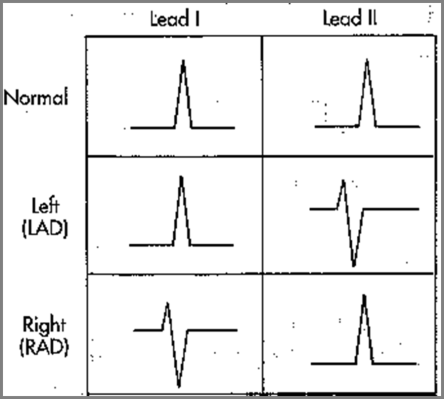 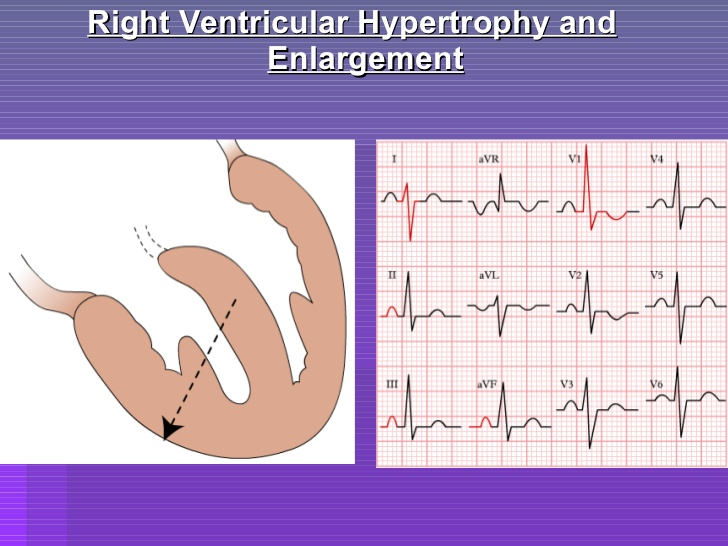 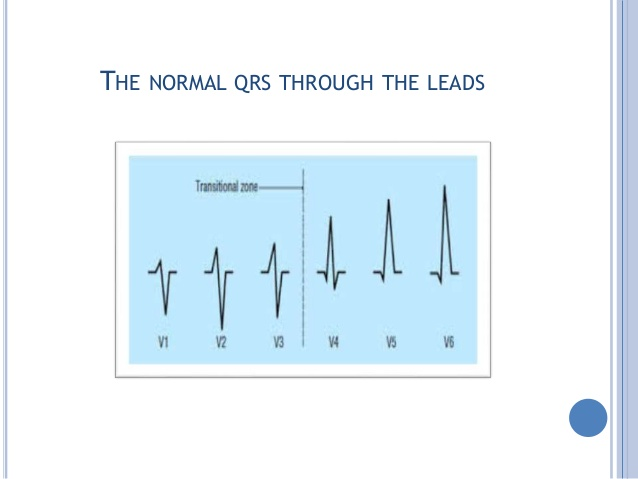 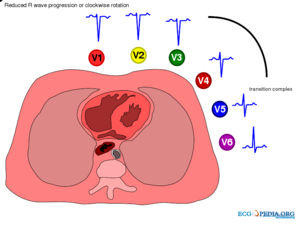 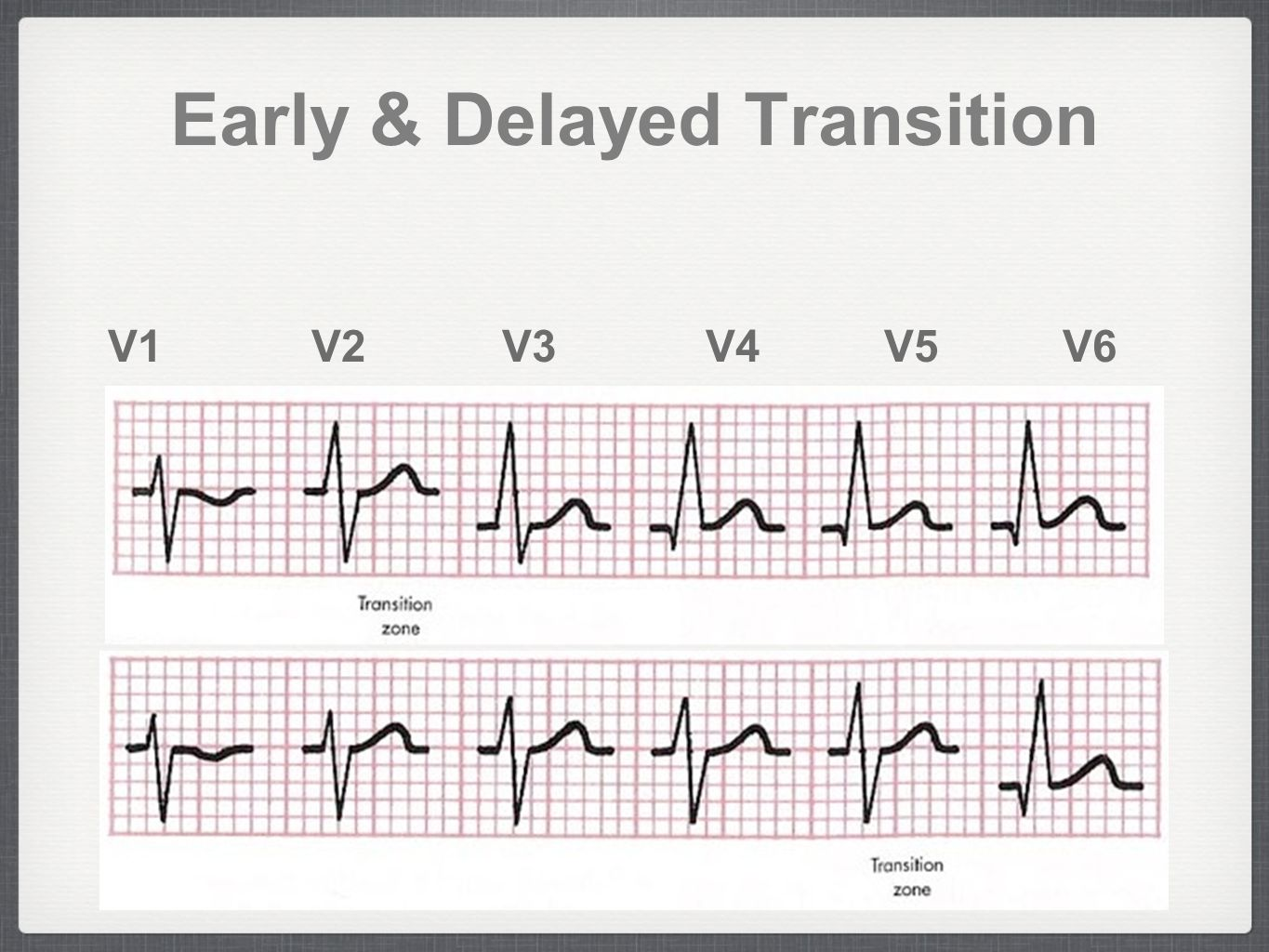 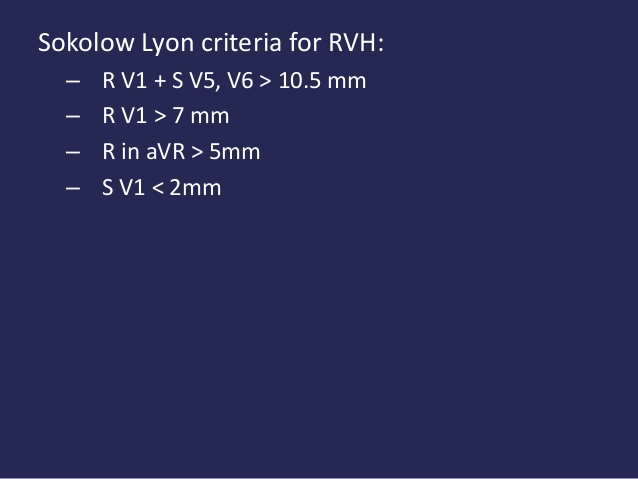 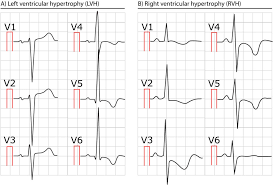 RVH
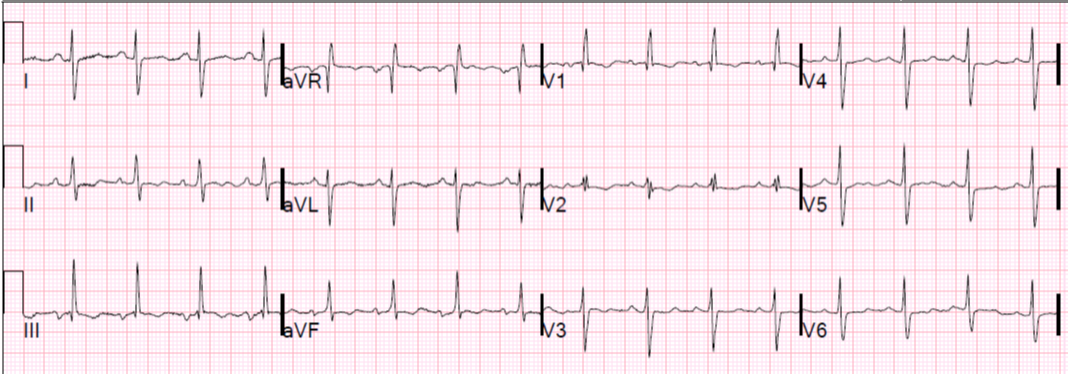 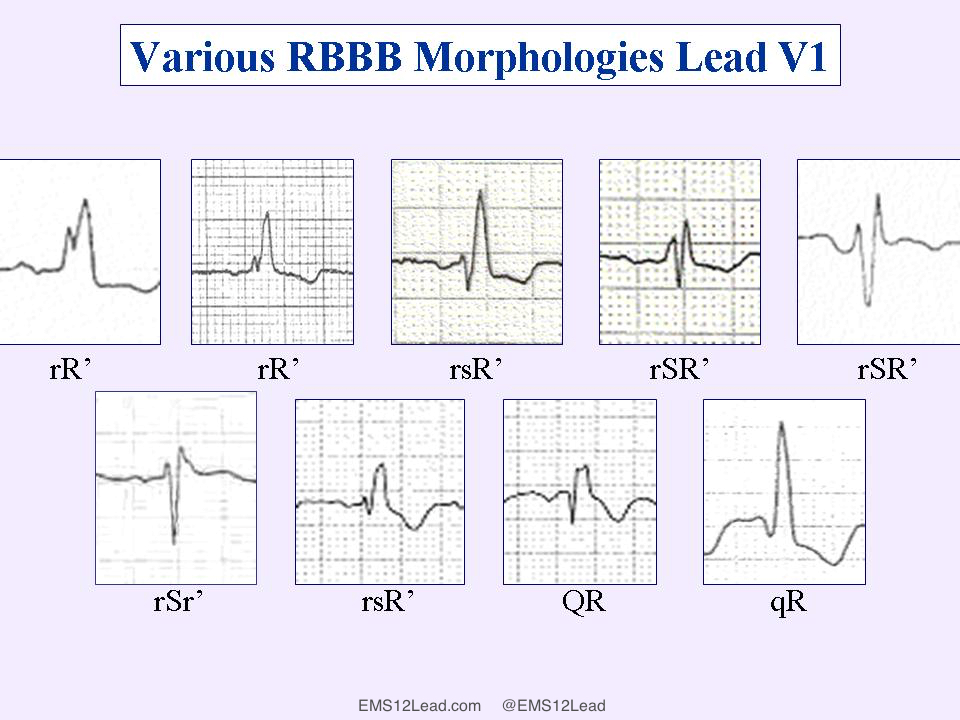 Left lateral pathway
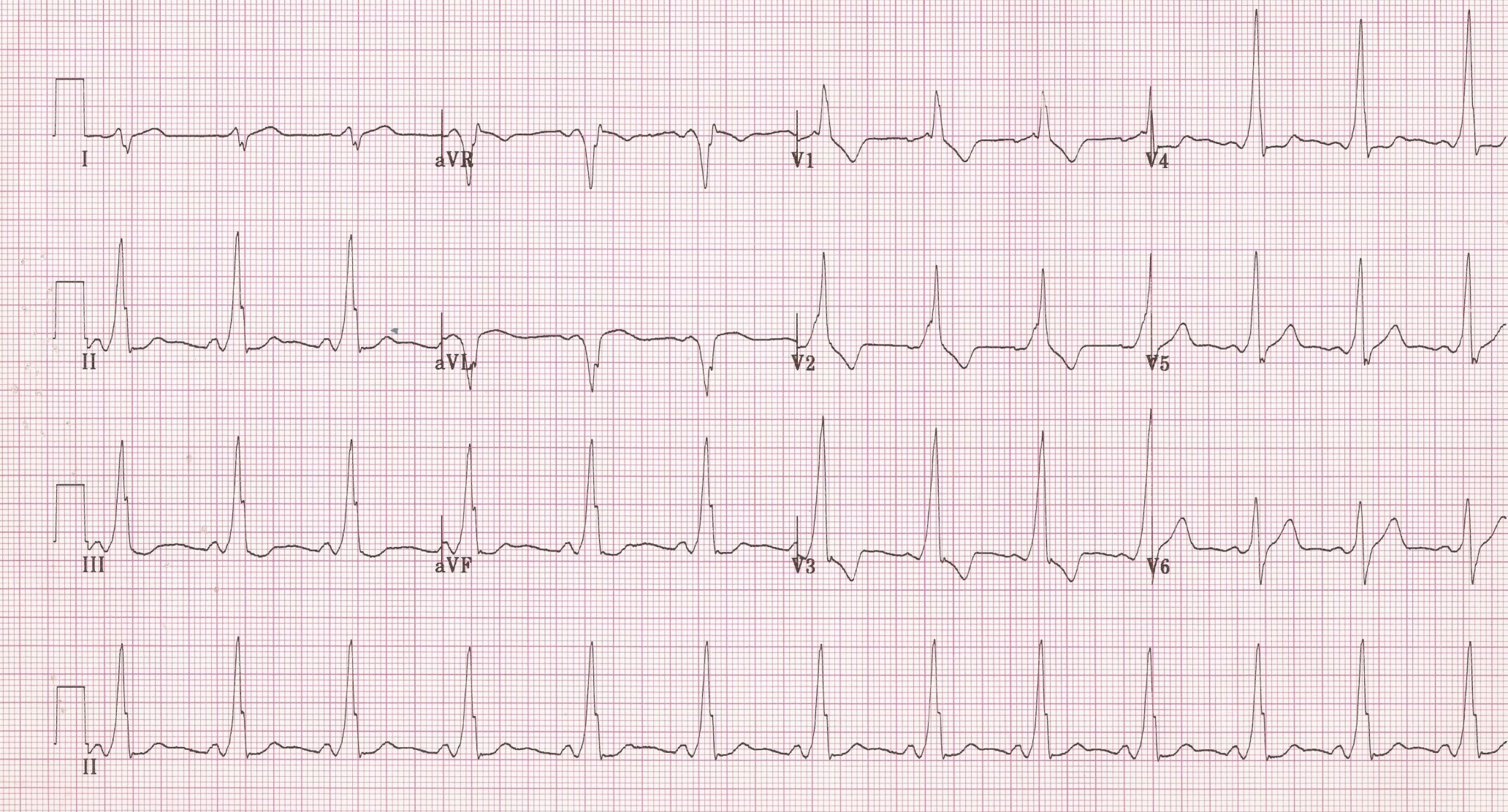 Low voltage
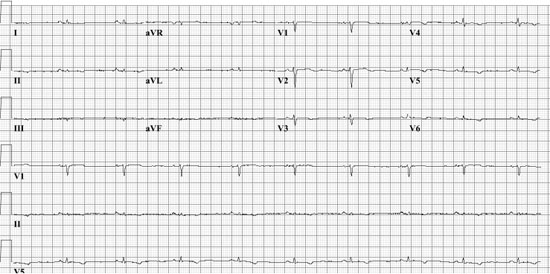 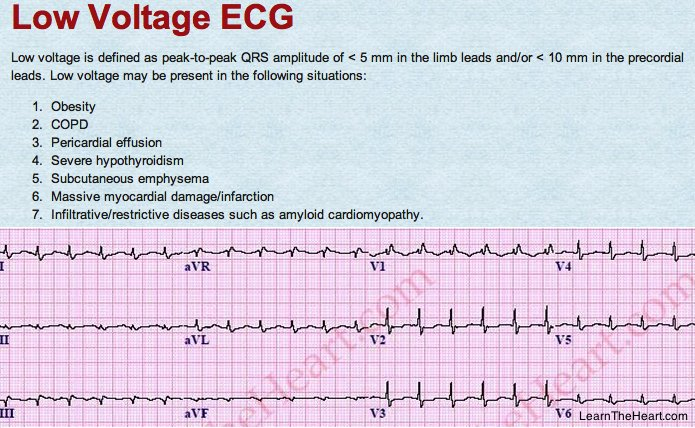 ST depression
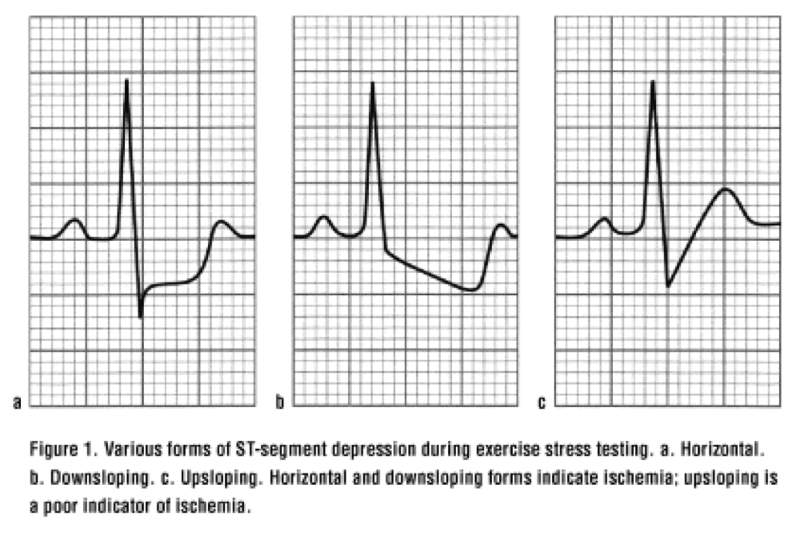 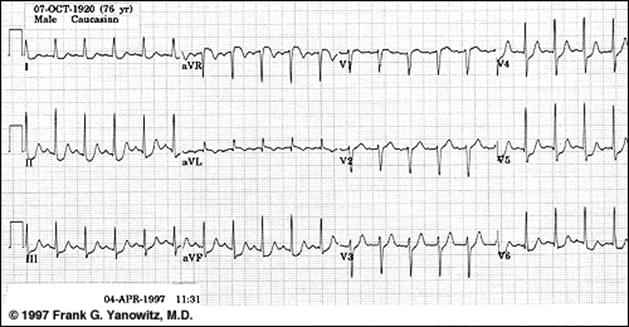 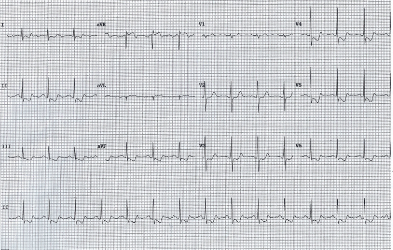 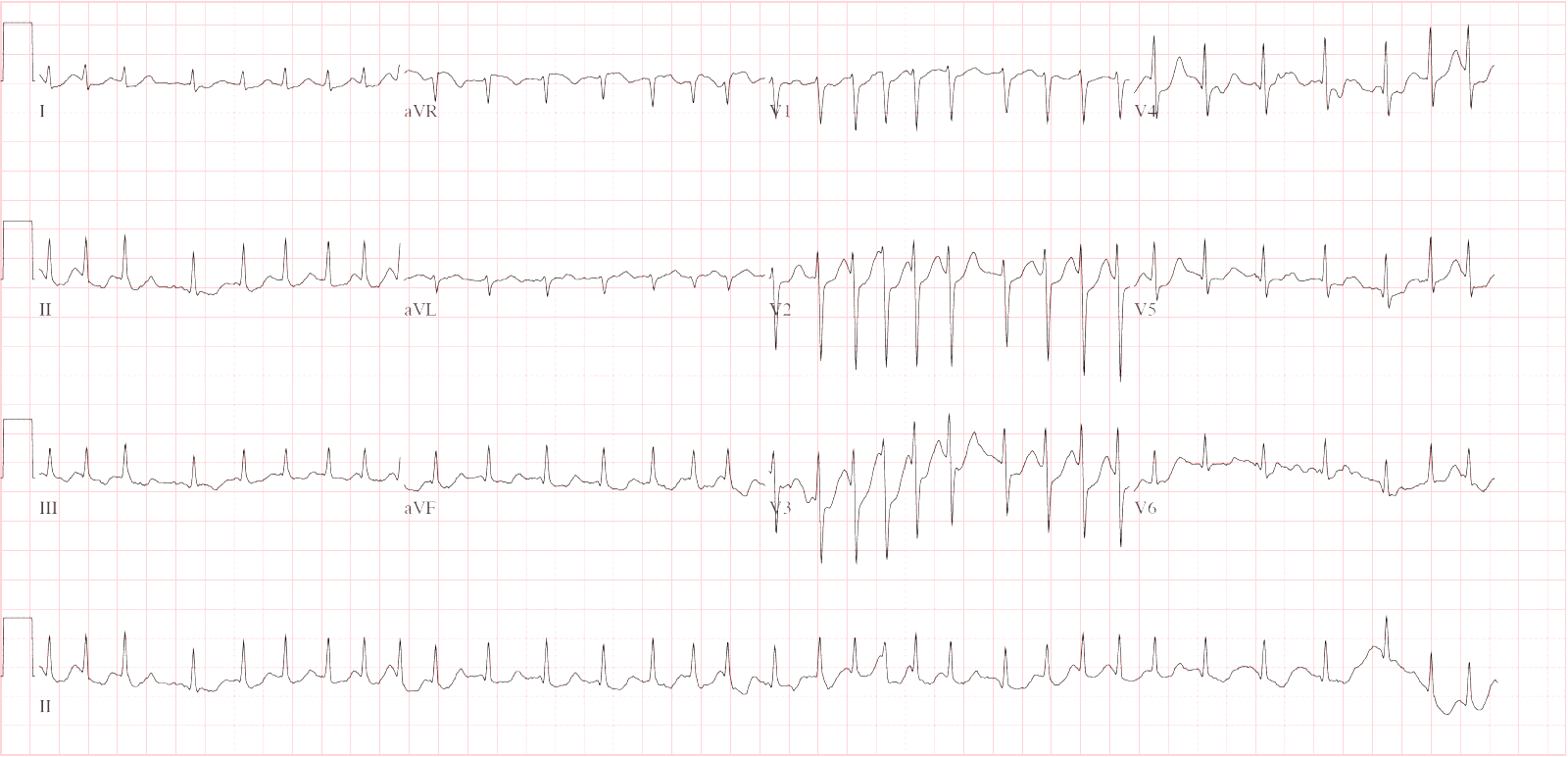 Digoxin toxicity
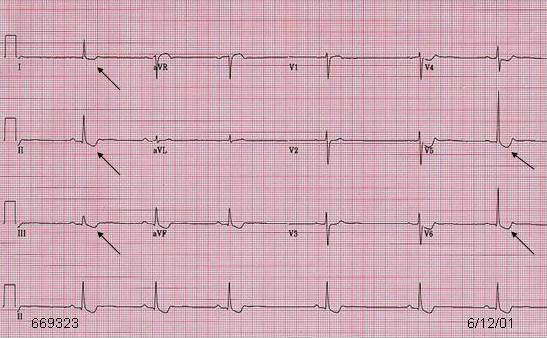 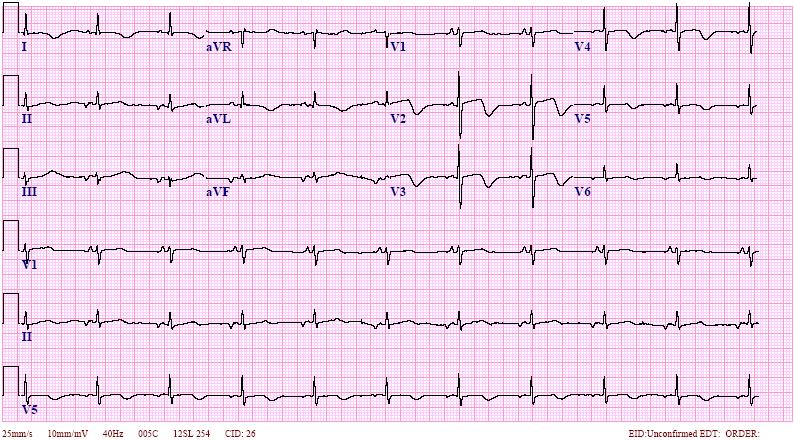 pericarditis
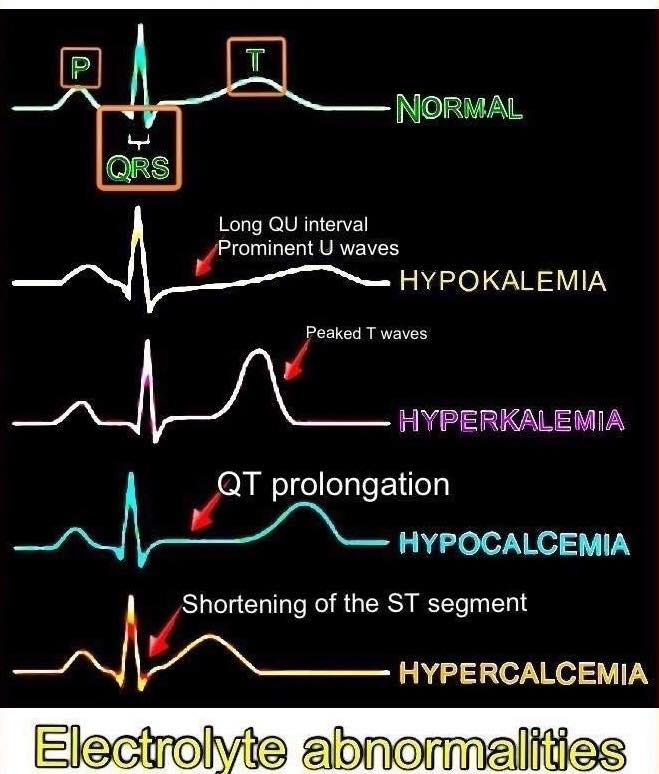 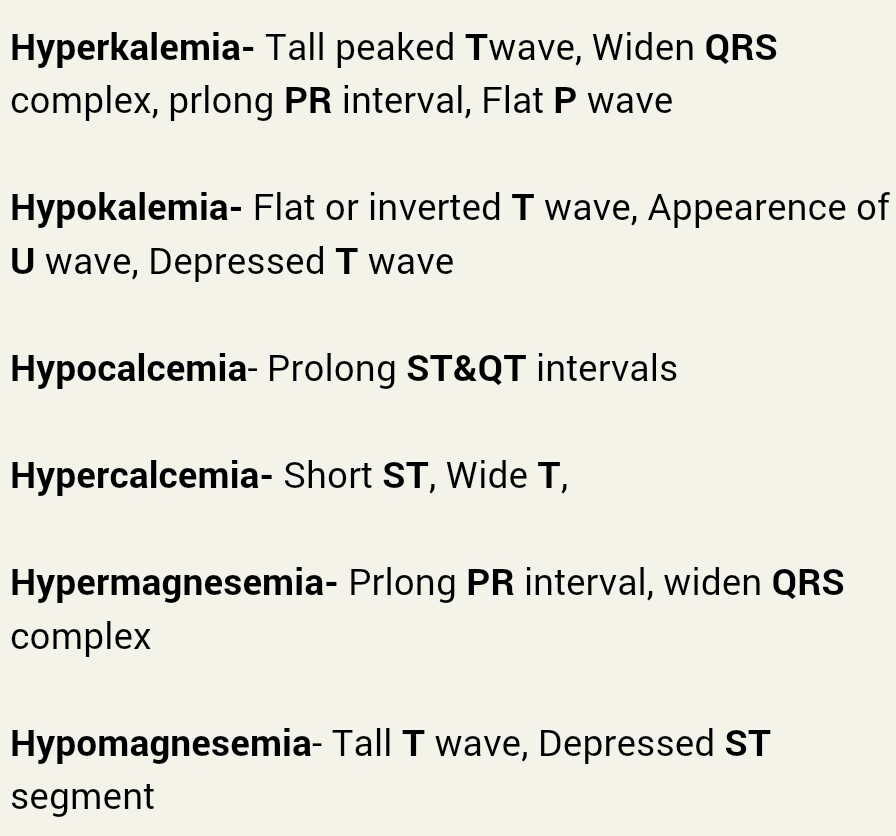 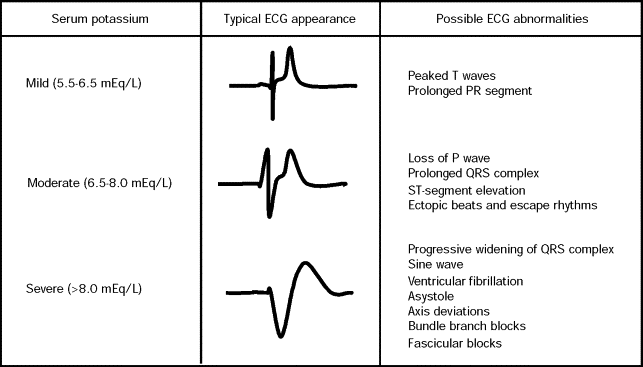 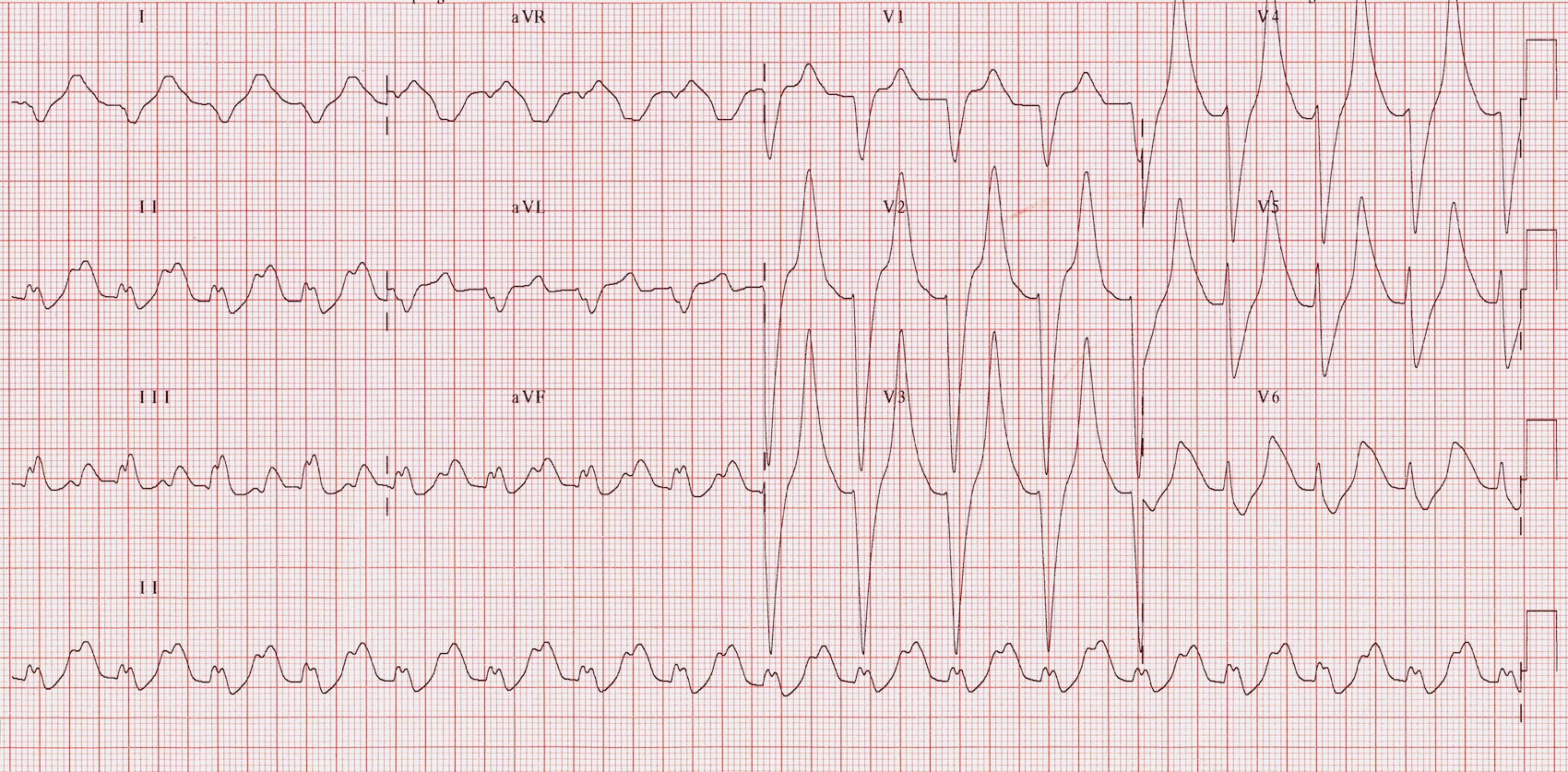 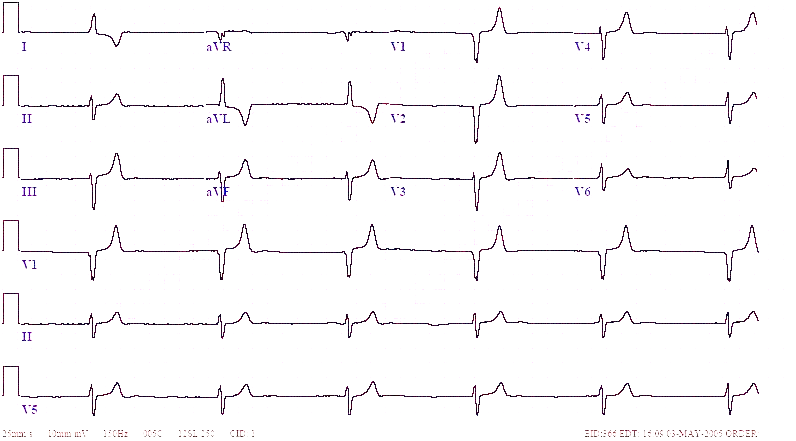 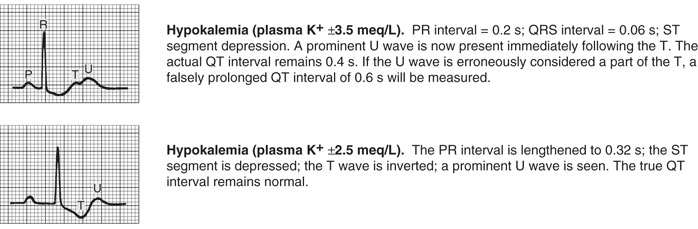 Hypokalemia
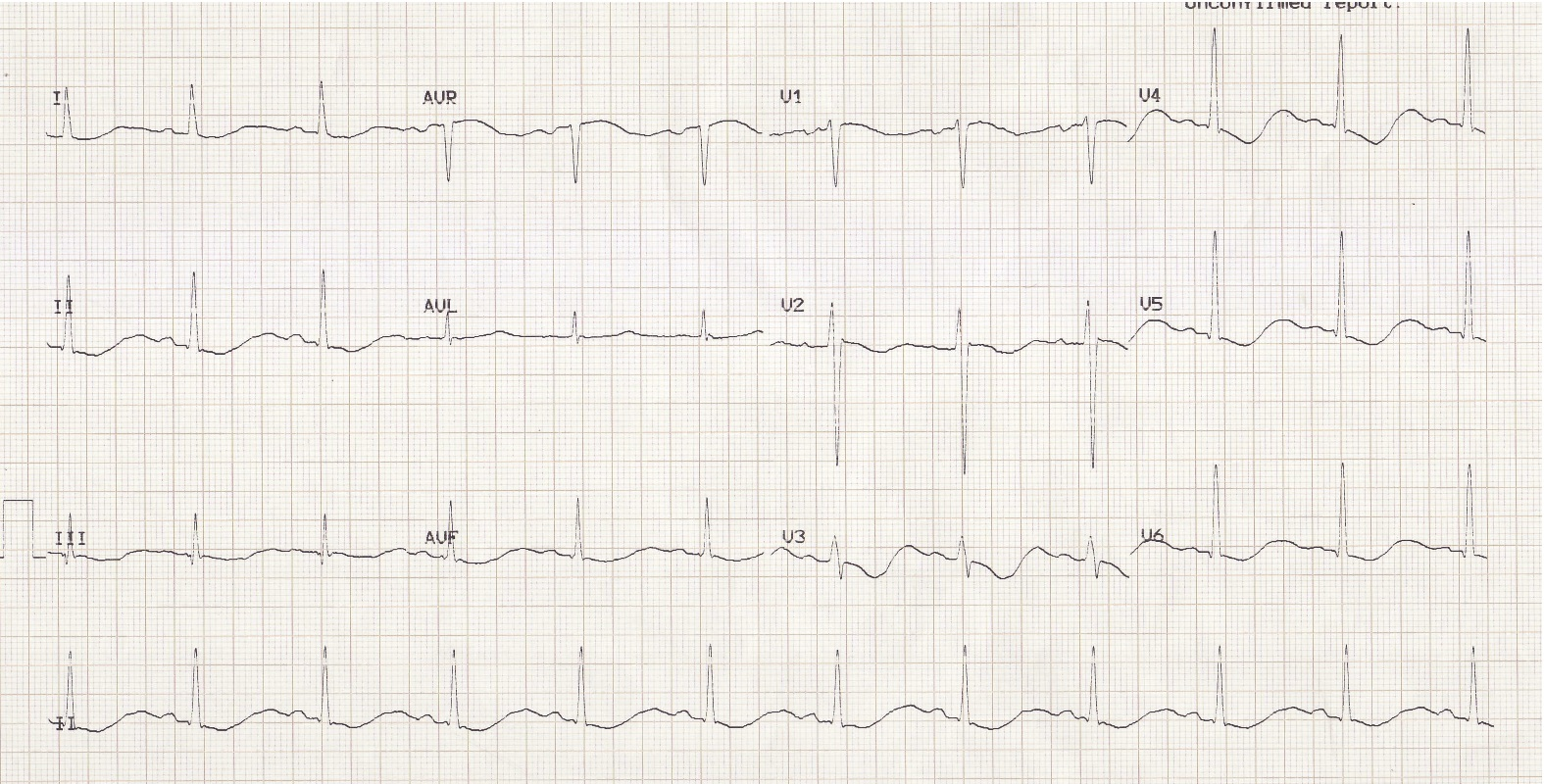 Early repolarization
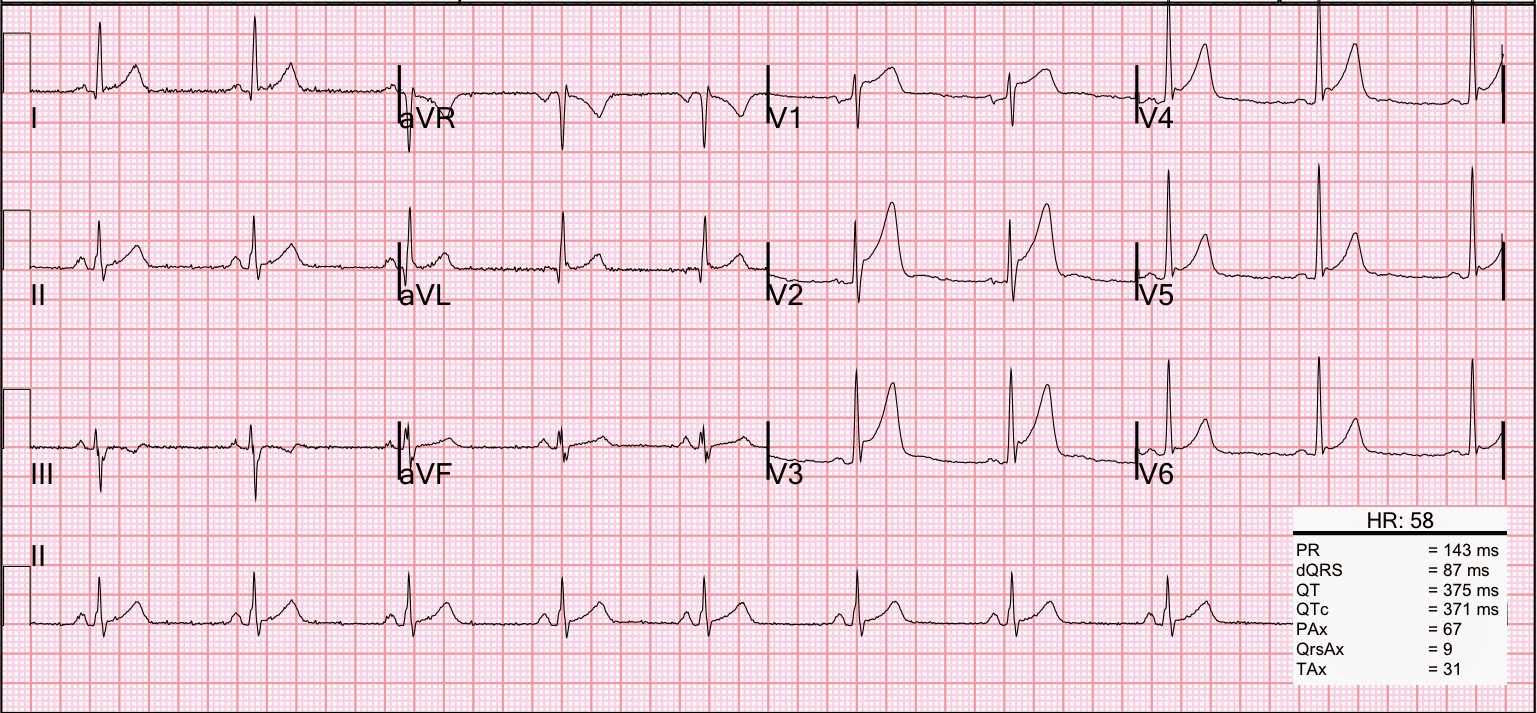 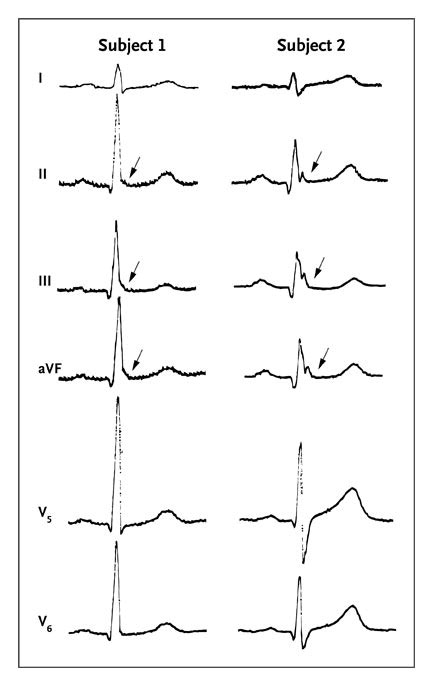 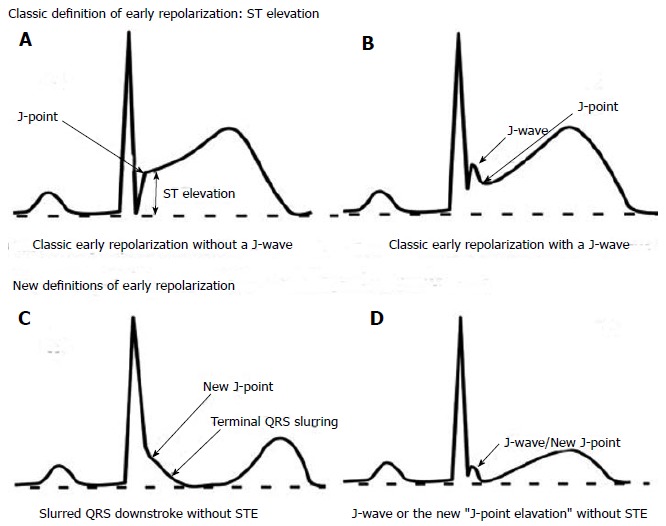 LONG QT syndrome
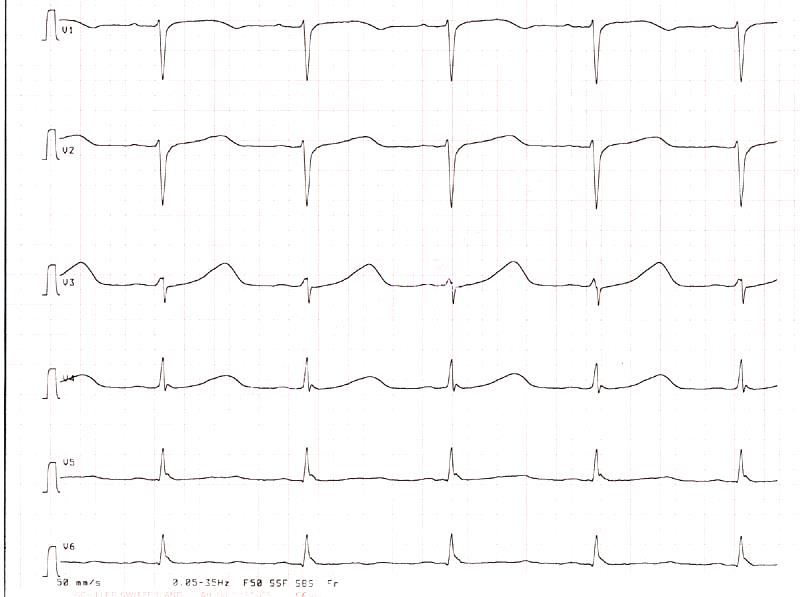 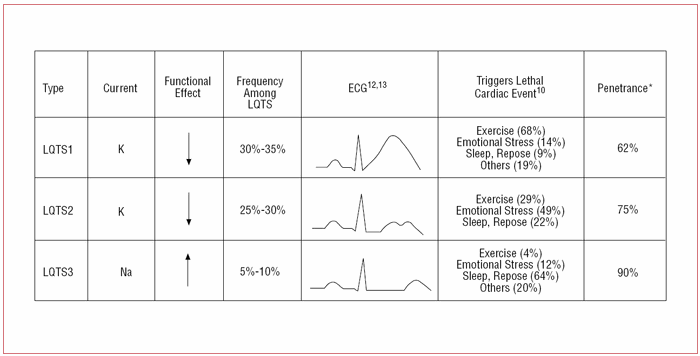 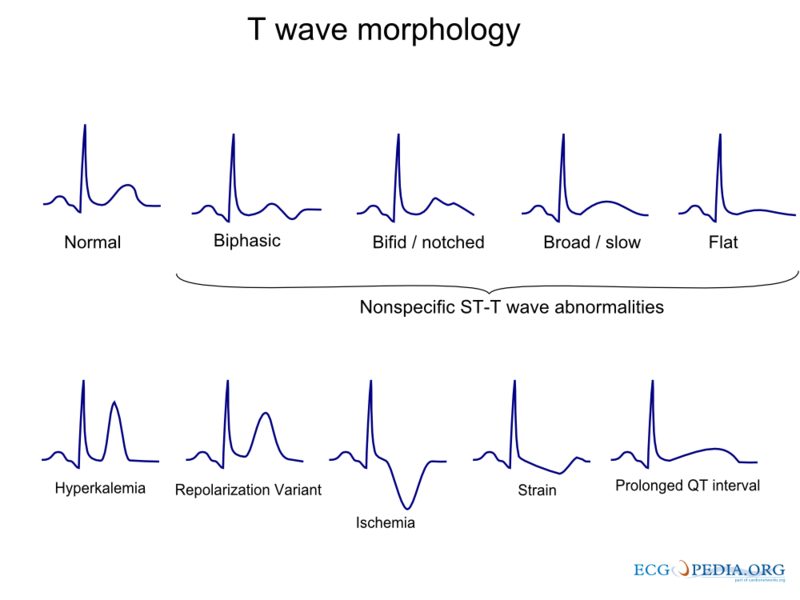 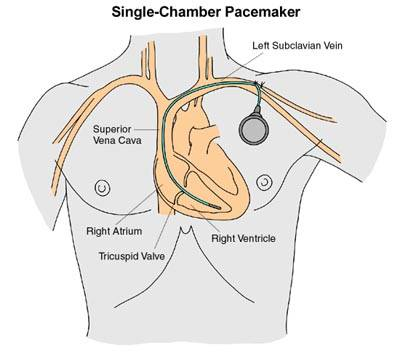 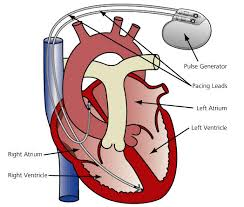 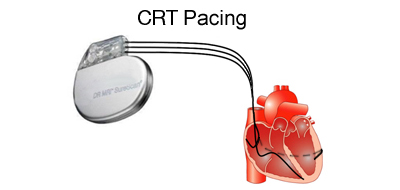 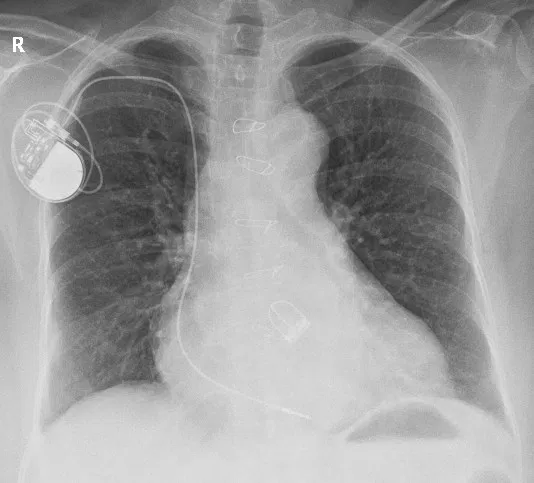 AF chronic
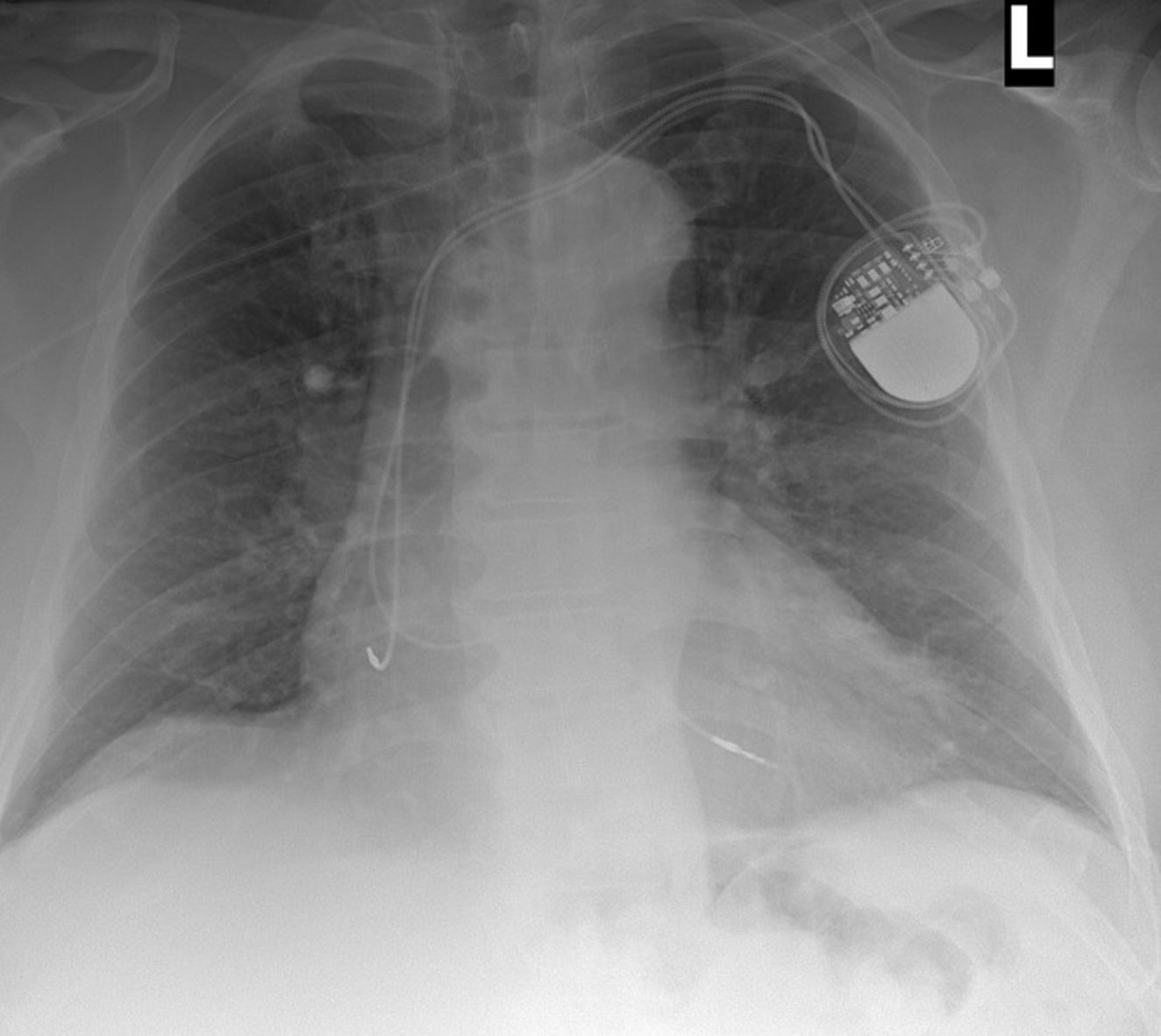 SR or PAF
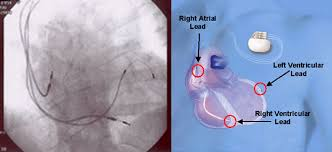 LVEF < 35 %
NYHA II-IV
SR or AF
QRS > 130 (120) LBBB or > 150 non LBBB
VVI Mode
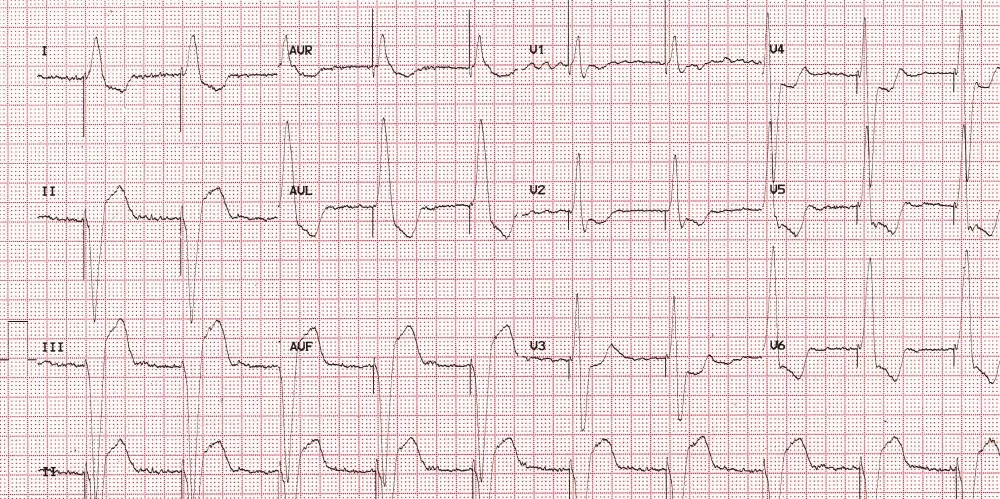 DDD mode
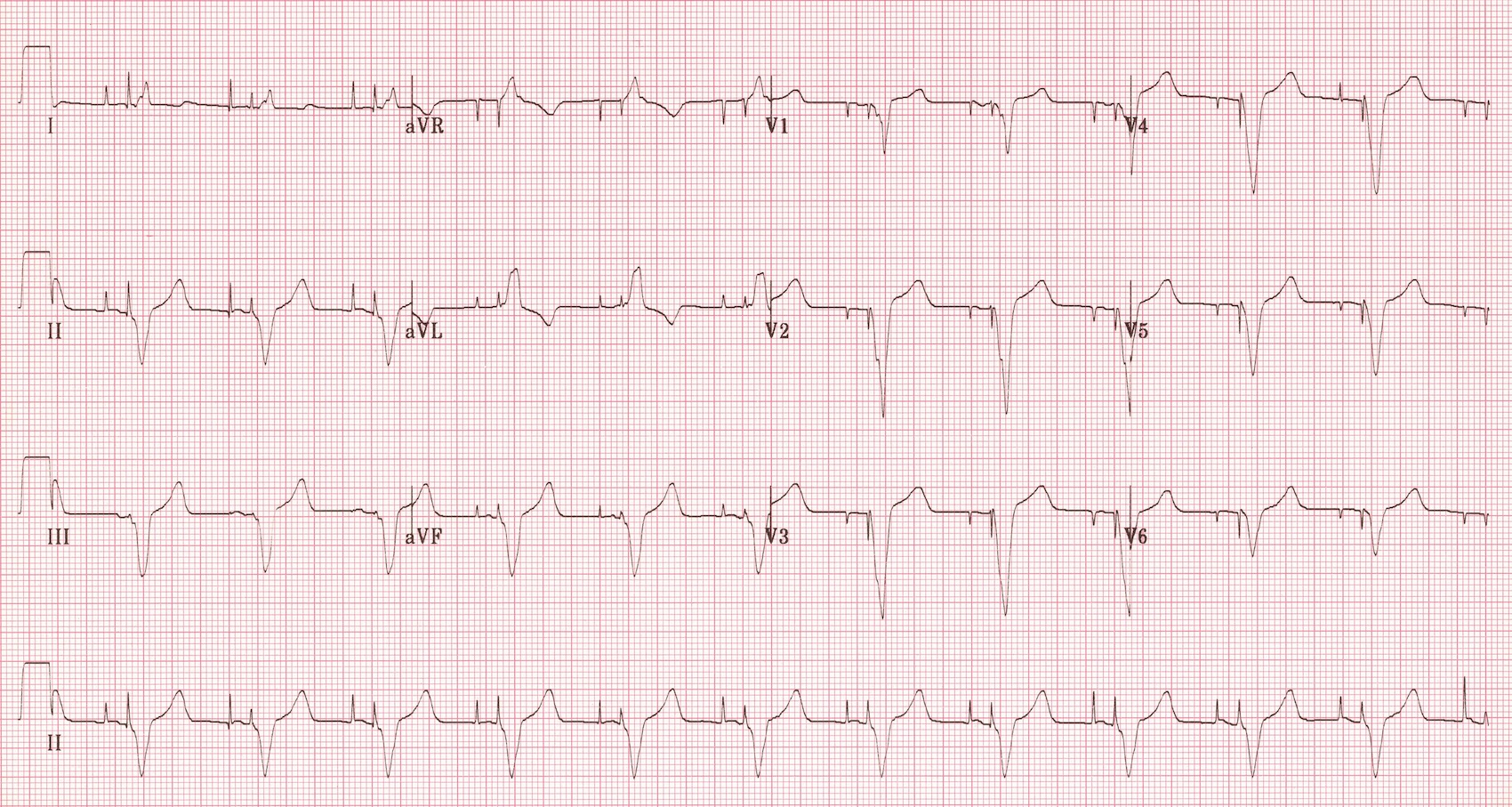 VDD mode
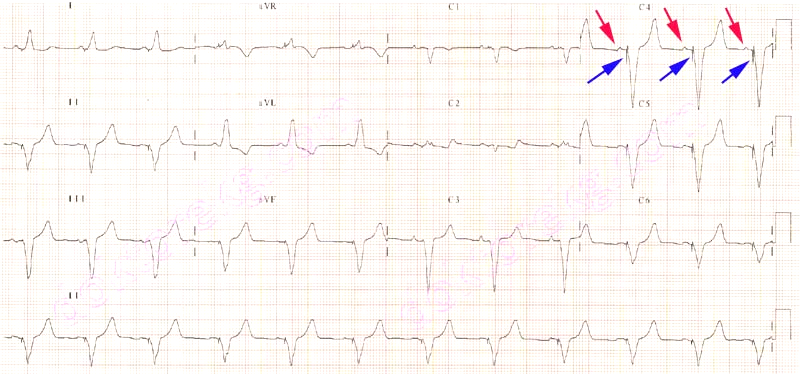 CRT pacing
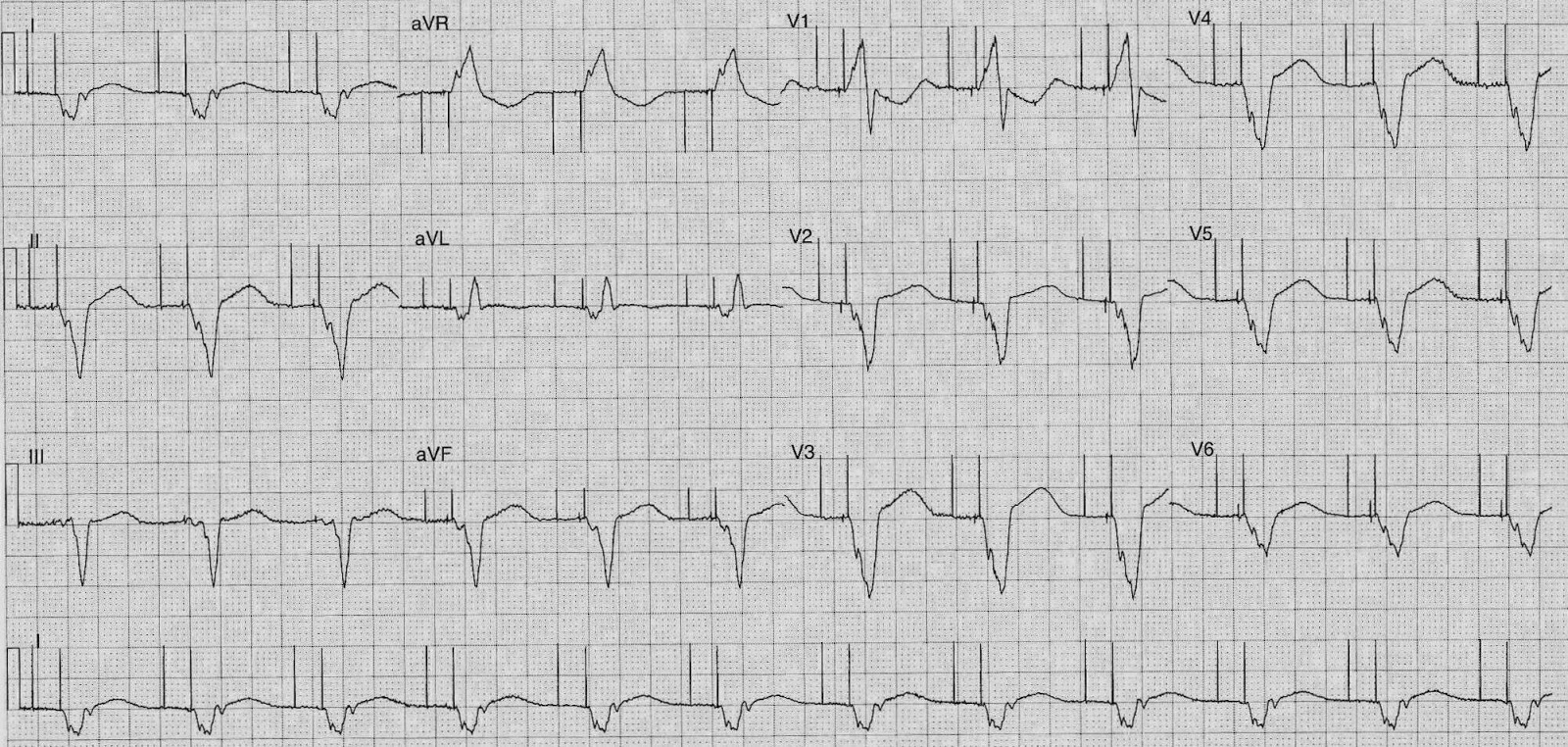 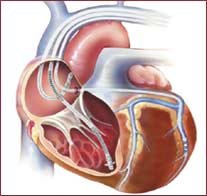 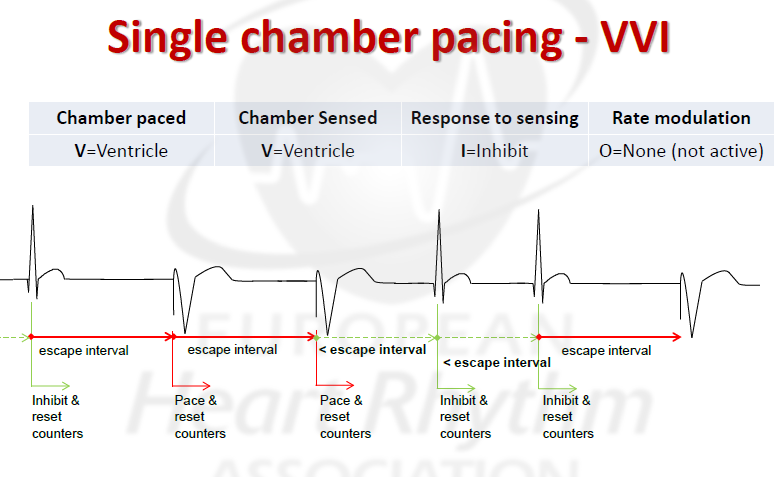 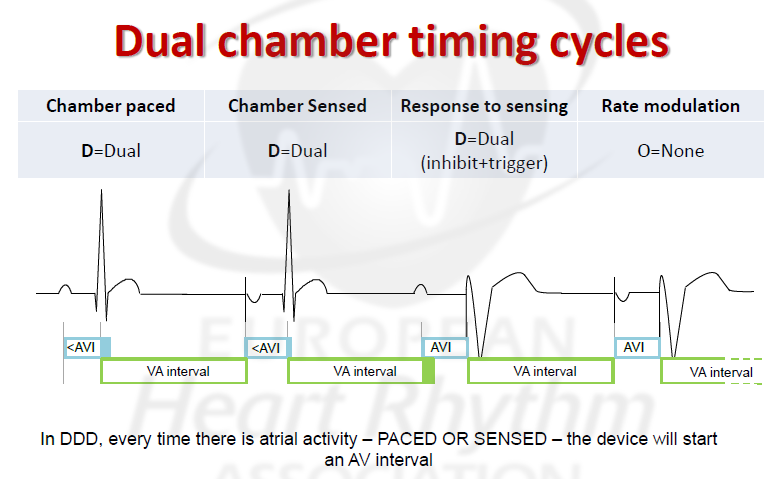 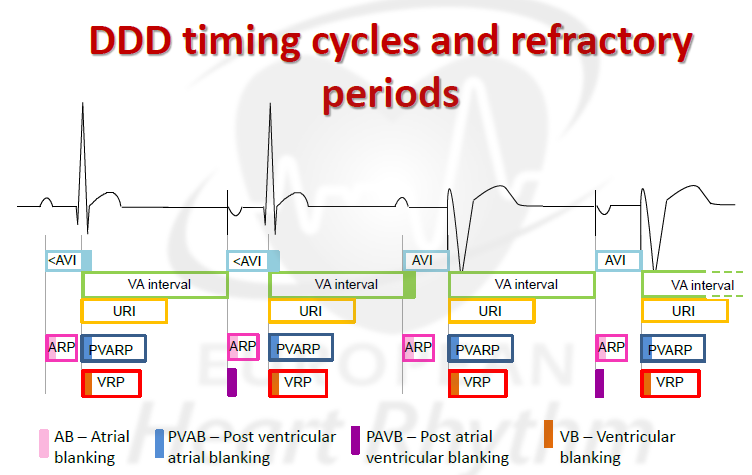